Thứ năm ngày 23 tháng 04 năm 2020
Toán
Luyện tập
Bài 1: Tính nhẩm:
3
6 : 2 =
9
4
18 : 2 =
8 : 2 =
7
14 : 2 =
6
8
16 : 2 =
12 : 2 =
10
5
20 : 2 =
10 : 2 =
Thứ năm ngày 23 tháng 04 năm 2020
Toán
Luyện tập
Bài 2: Tính nhẩm:
2 x 8 =
4
16
12
2 x 2 =
2 x 6 =
2
6
8
12 : 2=
16 : 2 =
4 : 2 =
2 x 1 =
2
1
2 : 2 =
Thứ năm ngày 23 tháng 04 năm 2020
Toán
Luyện tập
Bài 3: Có 18 lá cờ chia đều cho 2 tổ. Hỏi mỗi tổ được mấy lá cờ?
Bài giải
Số lá cờ mỗi tổ có là:
Tóm tắt
18 : 2 = 9 (lá cờ)
2 tổ : 18 lá cờ
1 tổ : …lá cờ?
Đáp số: 9 lá cờ.
Dặn dò
Nội dung 01
Ôn lại các bảng nhân, bảng chia  đã học.
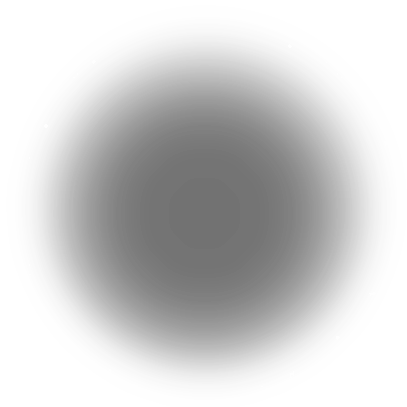 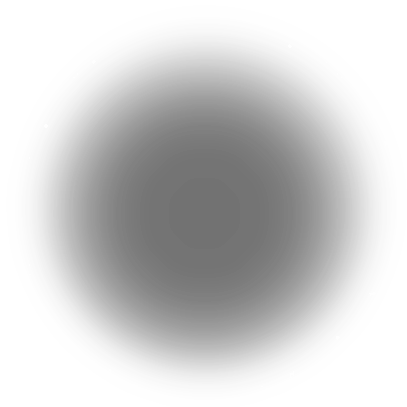 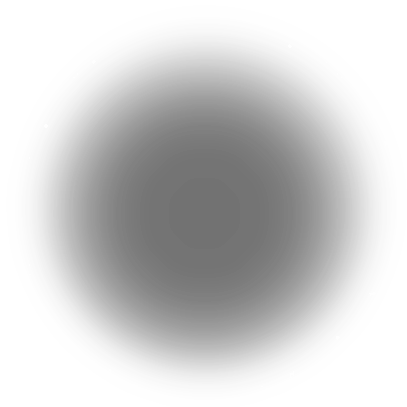 Nội dung 02
Hoàn thành BT trong vở bài tập
Nội dung 03
Chuẩn bị bài mới.